Figure 3. Multisensory integration by attention interactions on the frontocentral P50 and N1 components. P50 components ...
Cereb Cortex, Volume 17, Issue 3, March 2007, Pages 679–690, https://doi.org/10.1093/cercor/bhk016
The content of this slide may be subject to copyright: please see the slide notes for details.
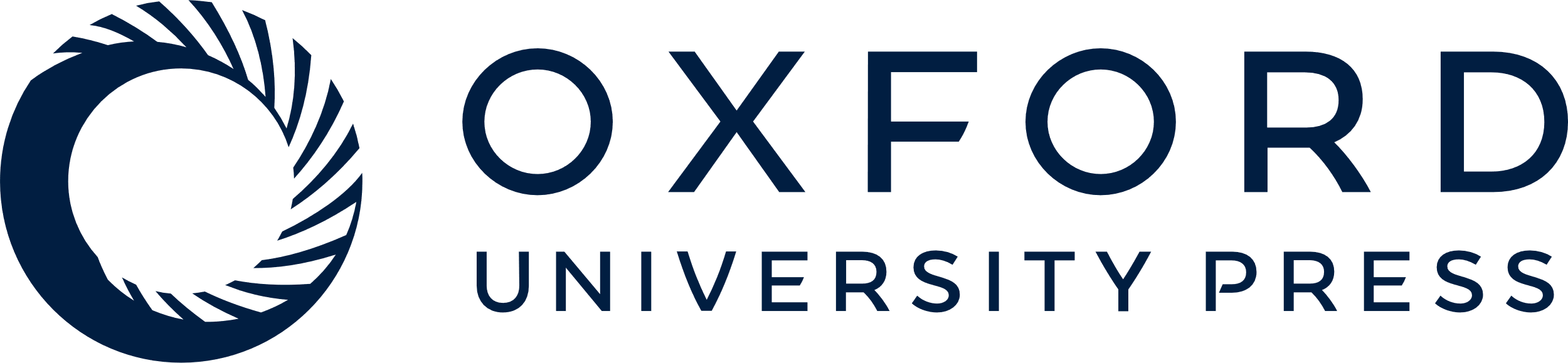 [Speaker Notes: Figure 3. Multisensory integration by attention interactions on the frontocentral P50 and N1 components. P50 components for the multisensory stimuli were significantly larger in the attend audiovisual condition than for the summed unisensory responses, but this effect was reversed for the attend RSVP condition. Although the figure suggests an effect in the attend auditory condition, this effect was not statistically significant.


Unless provided in the caption above, the following copyright applies to the content of this slide: © The Author 2006. Published by Oxford University Press. All rights reserved. For permissions, please e-mail: journals.permissions@oxfordjournals.org]